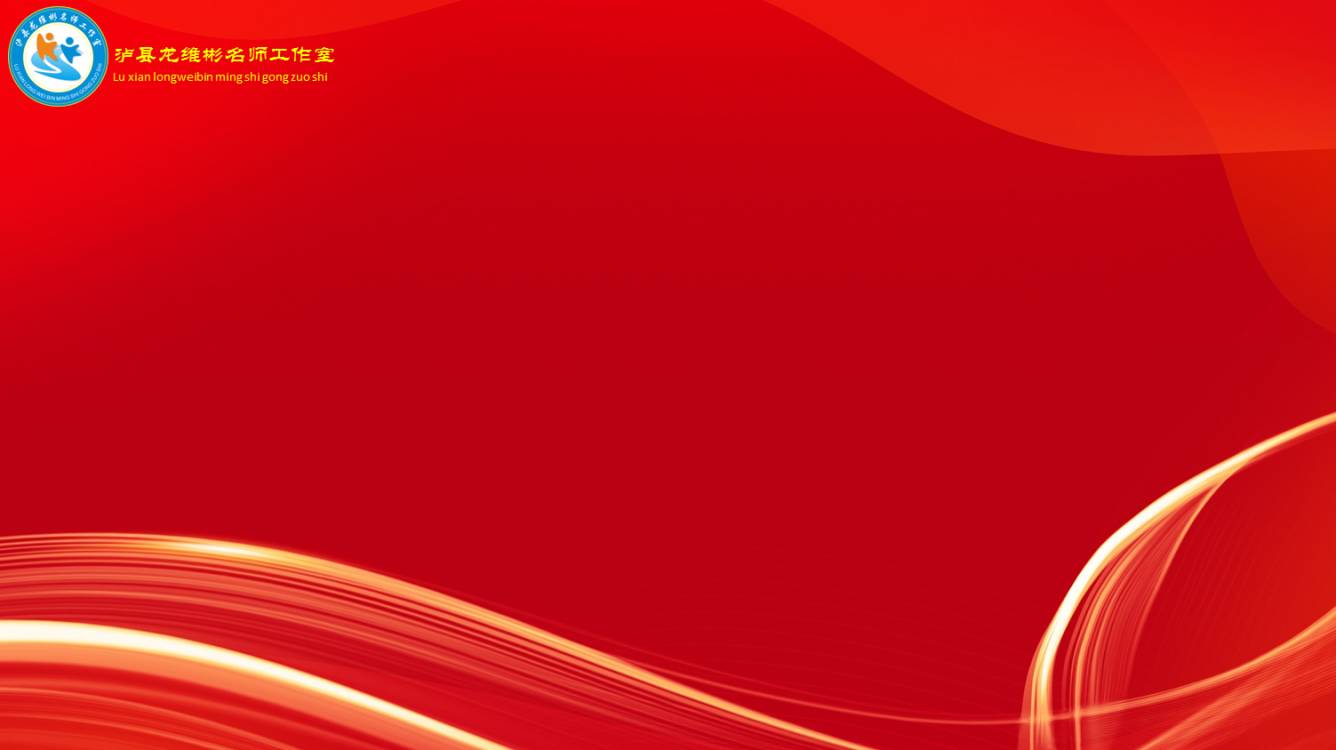 情境教学法在初中历史教学中的应用研究
一.选题原因
泸县奇峰镇学校  毛世辉
历史知识点较多，且较繁琐，知识内容相对枯燥，又远离学生现实生活
初始原因——
学科原因——
培养和提升学习兴趣
自身原因——
因为自身会摄影摄像，会进行非线性编辑视频，会简单地处理一些图片
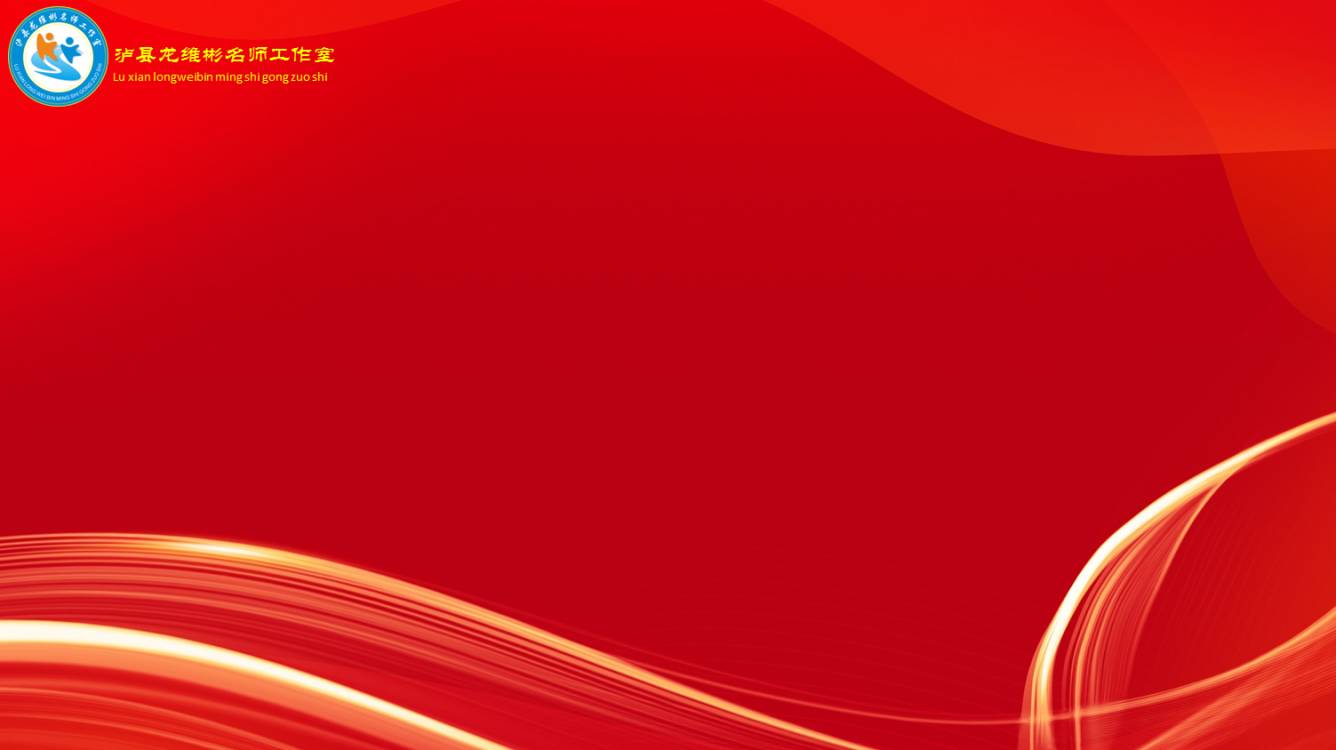 情境教学法在初中历史教学中的应用研究
二、概念解释
“情景”与“情境”的区别和联系
“情景教学”与“情境教学”的区别和联系
“历史情景教学”与“情境教学”的区别和联系
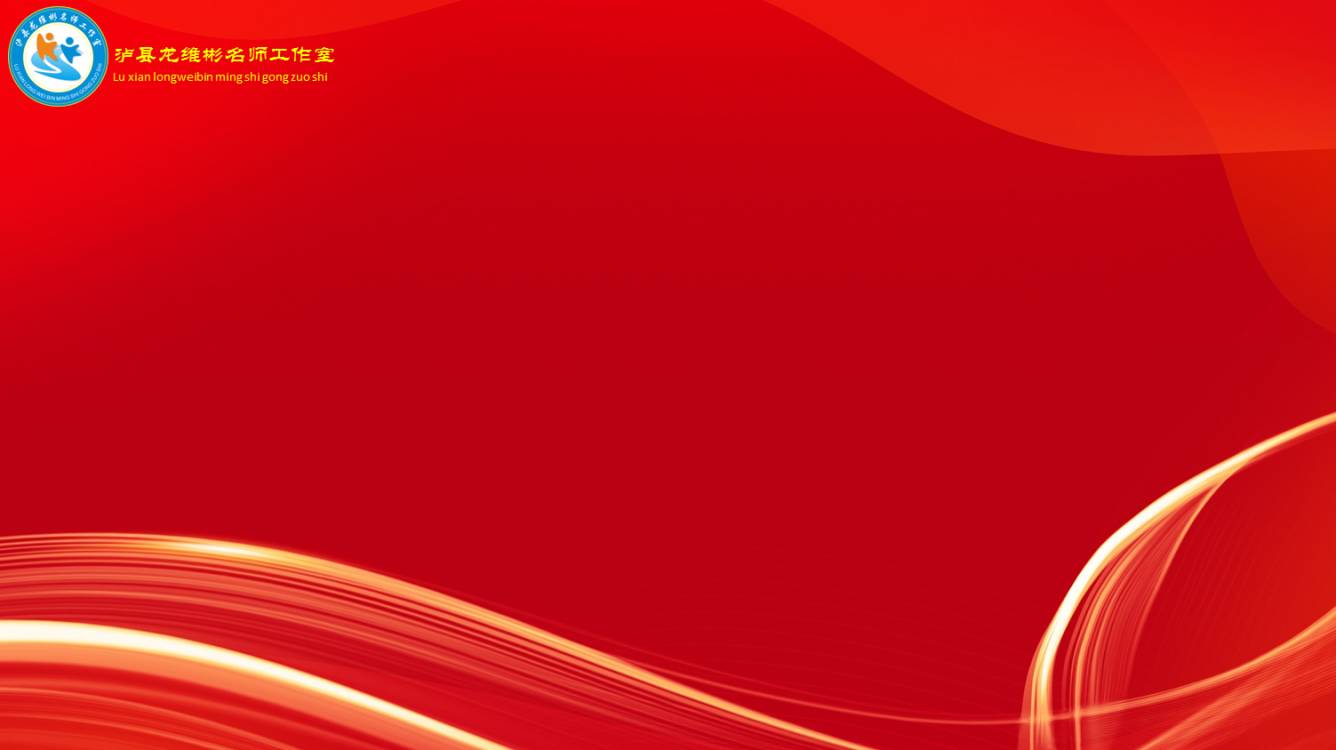 情境教学法在初中历史教学中的应用研究
三、历史情境教学的特点
(一)历史情境教学的直观性、感染性。
(二)历史教学情境为学生提供的史实性知识，必须具备真实性，这是情境创设中一项十分重要的原则。
(三)历史教学情境的创设是为学生进行高水平的思维活动和情感提升服务的，情境的创设必须把握目的性宗旨。
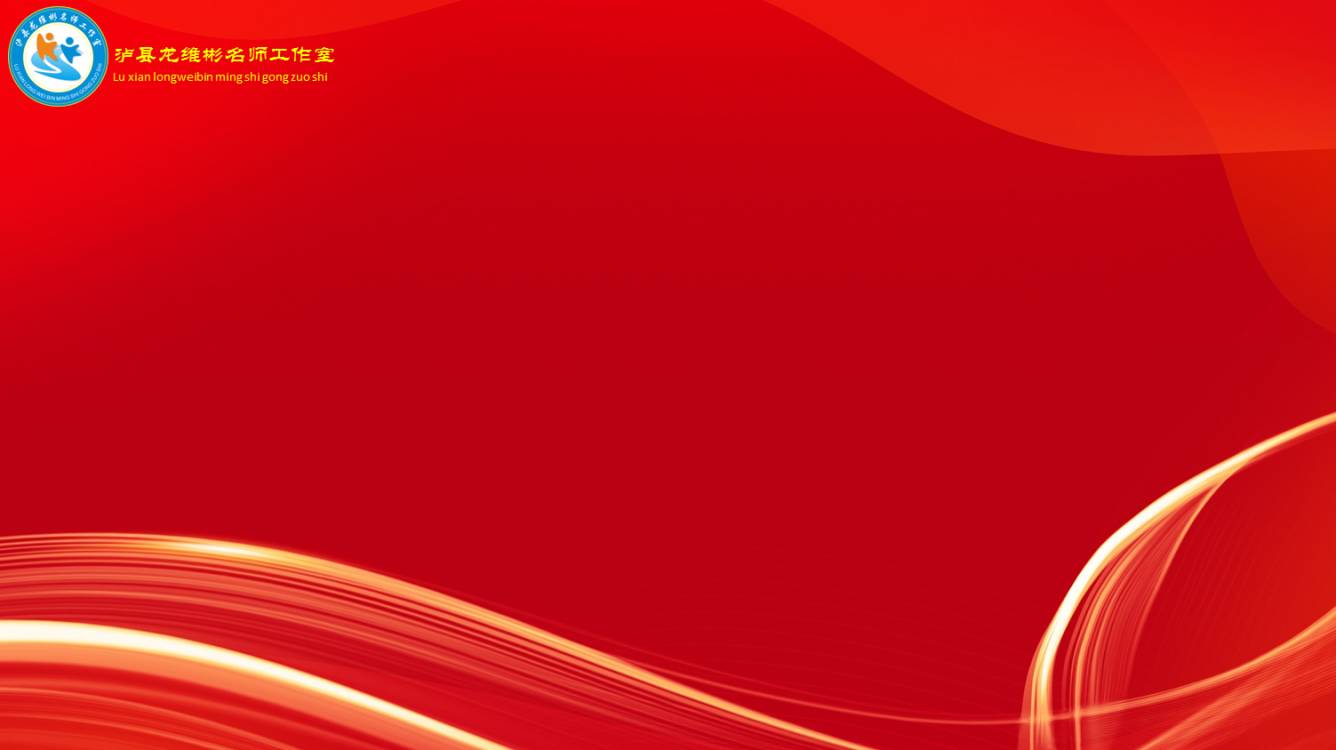 情境教学法在初中历史教学中的应用研究
三、历史情境教学的特点
（四)历史教学情境的创设有启迪心智的作用，持启发性的原则是很重要的。
 (五)历史教学情境的活动性除了指学生应该进行思维活动外，还应该使学生能够参与到情境创设中来，
（六)历史教学情境的开放性指的是形式的多样，既包括课堂教学中的情境创设，也包括课外教学活动中的情境创设，当然前面提到的学生参与也属于情境创设的开放性，社区、家长、学校、博物馆等多种资源都可以为我们创设历史教学情境提供思路。
（七)历史教学情境创设的现实性体现的是拉近史与学生之间的距离，可以从现实入手。
情境教学法在初中历史教学中的应用研究
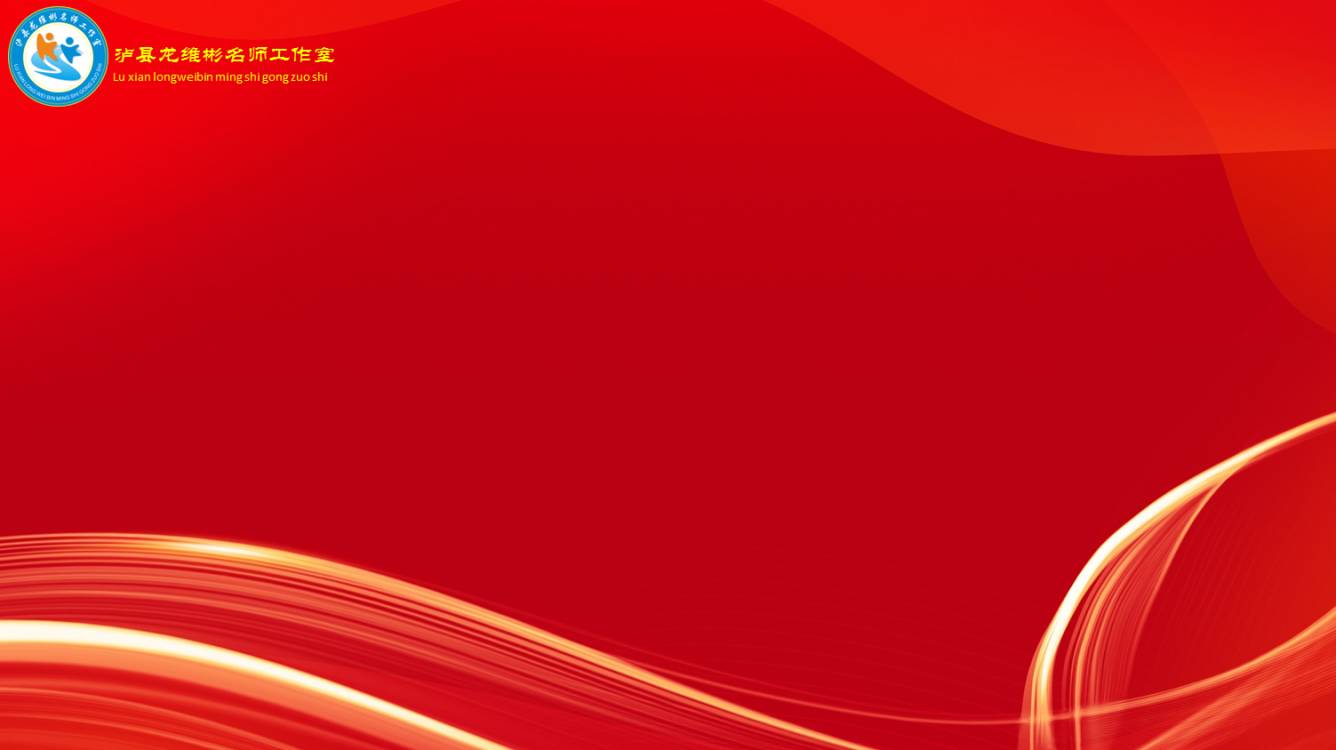 四、在初中历史教学中运用情境教学法的优势
1、历史场景的还原与再现，有利于帮助学生记忆理解。
2、历史场景的生动有趣，激发学生的学习热情。
3、学生参与性度高，有利于学生综合素质的提高。
4、情境创设有利于情感教育的培养
情境教学法在初中历史教学中的应用研究
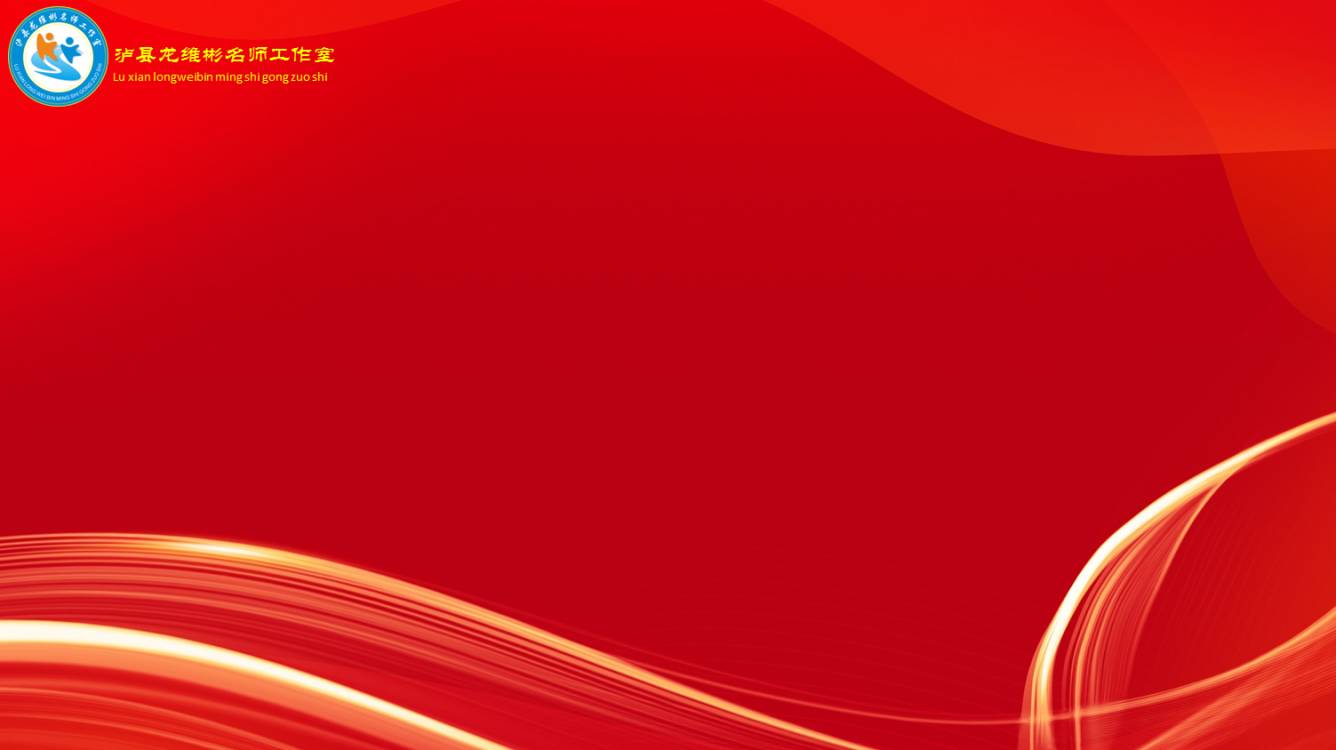 五、初中历史情境教学的实施途径
1、运用录音、录像等再现历史情境
2、扮演角色，体会情境，引导学生参与教学活动。
3、利用语言及表情创设情境
4、利用历史小故事创设情境
情境教学法在初中历史教学中的应用研究
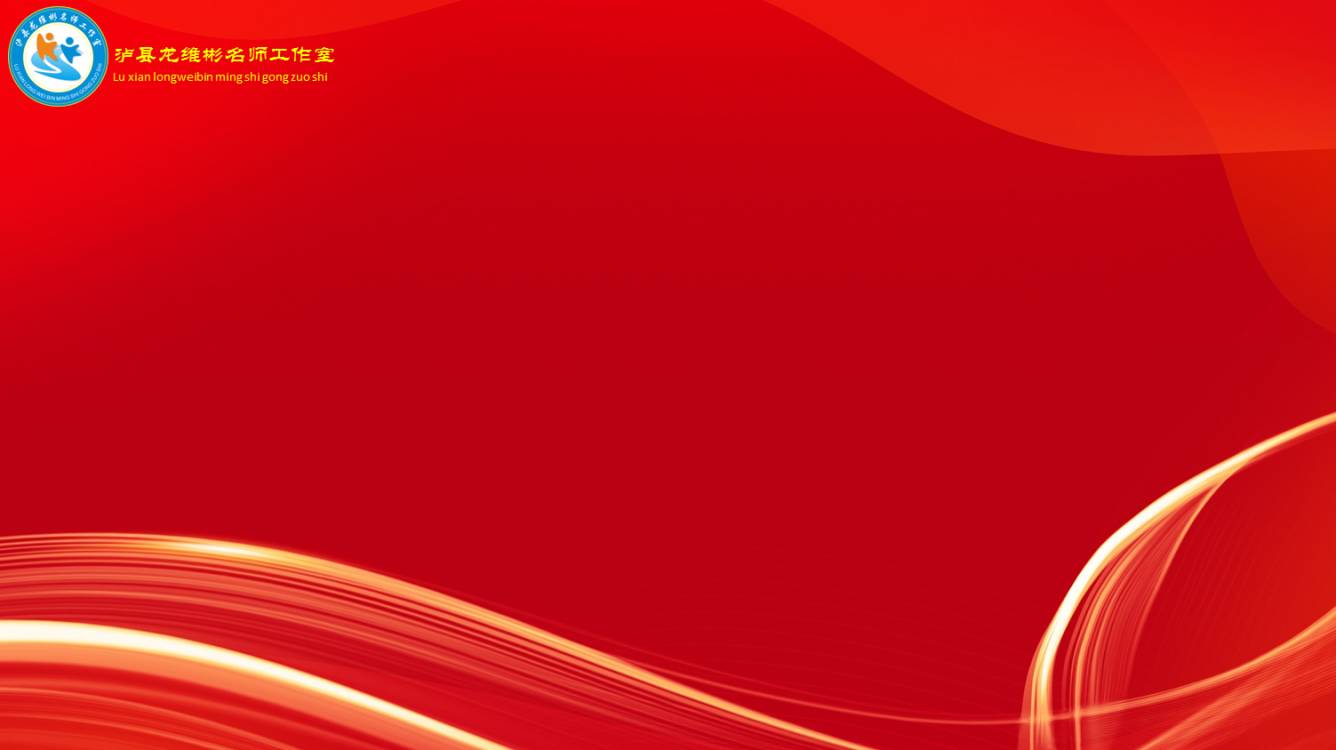 六、历史教学情境创设应注意的问题
1、目的明确　      2、时机恰当
3、科学真实　　  4、联系实际
5、生动有趣         6、内容丰富　　    7、注效实效
情境教学法在初中历史教学中的应用研究
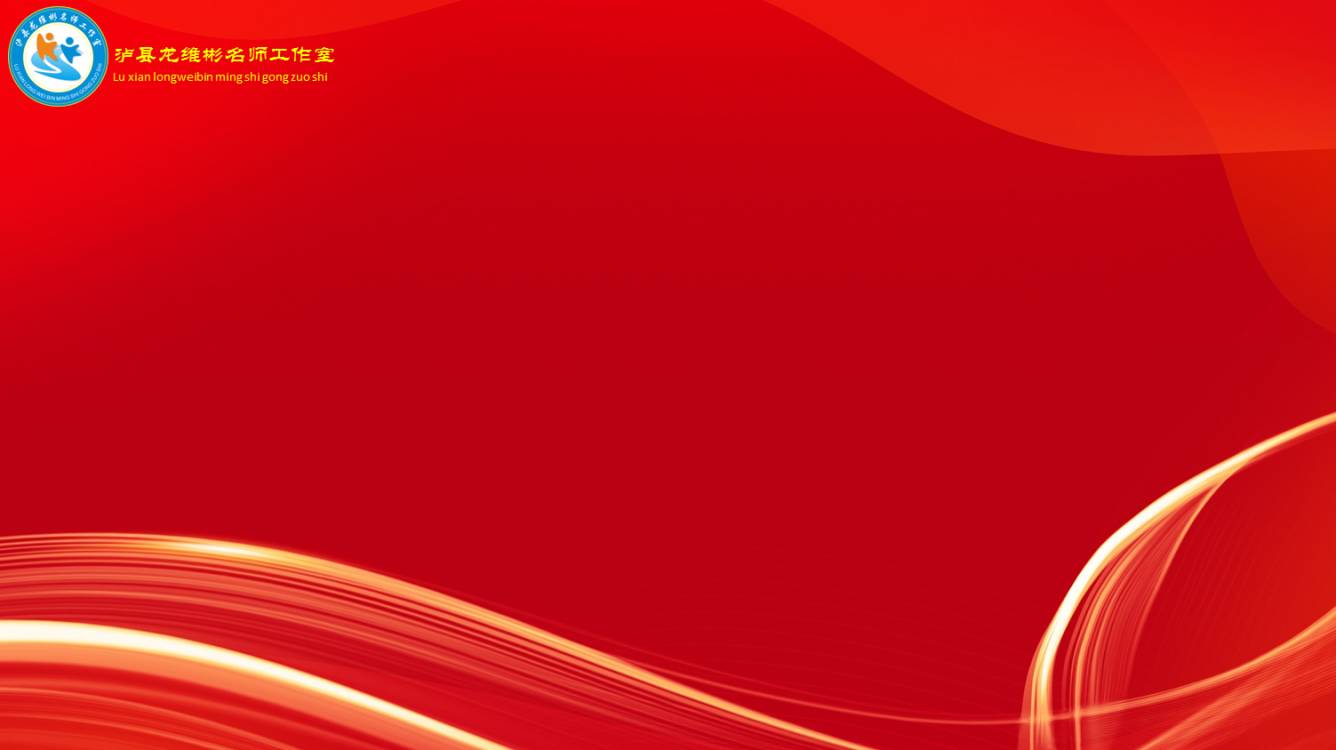 感谢大家的聆听！欢迎批评指正！
泸县奇峰镇学校  毛世辉
2020年5月